Pixel 3 GMS App Investigations
Part 2: Google Maps
[Speaker Notes: https://digitalcorpora.s3.amazonaws.com/corpora/mobile/android_10/Non-Cellebrite%20Extraction/Pixel%203.zip]
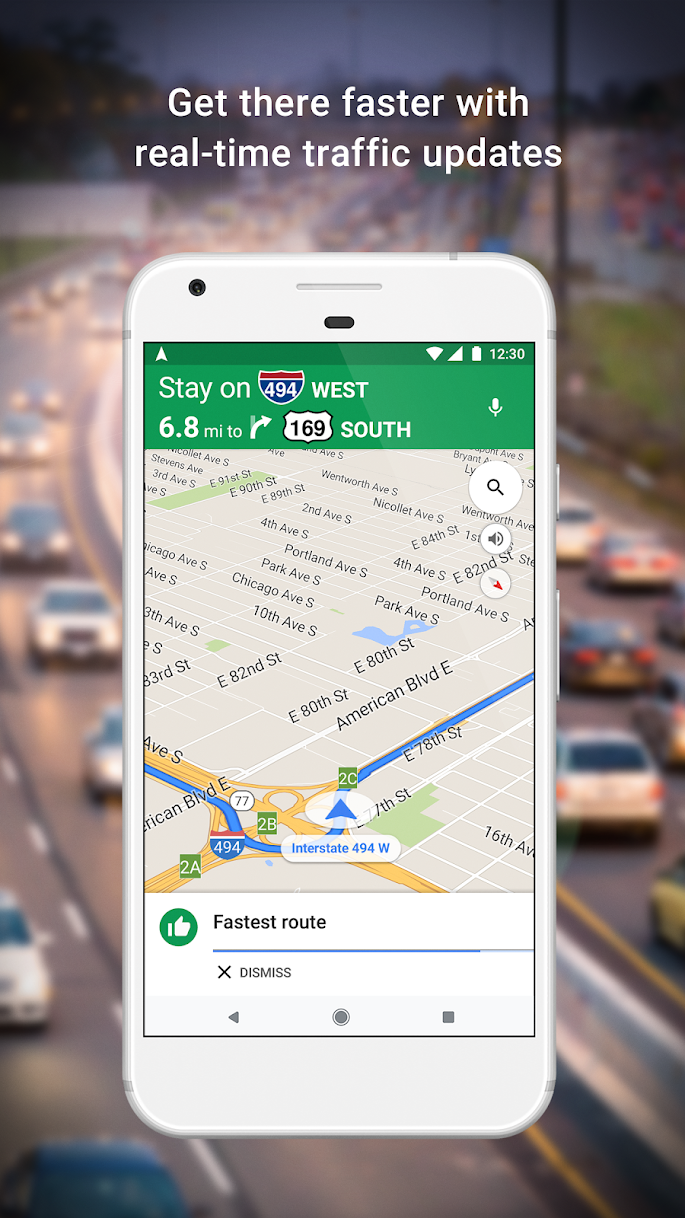 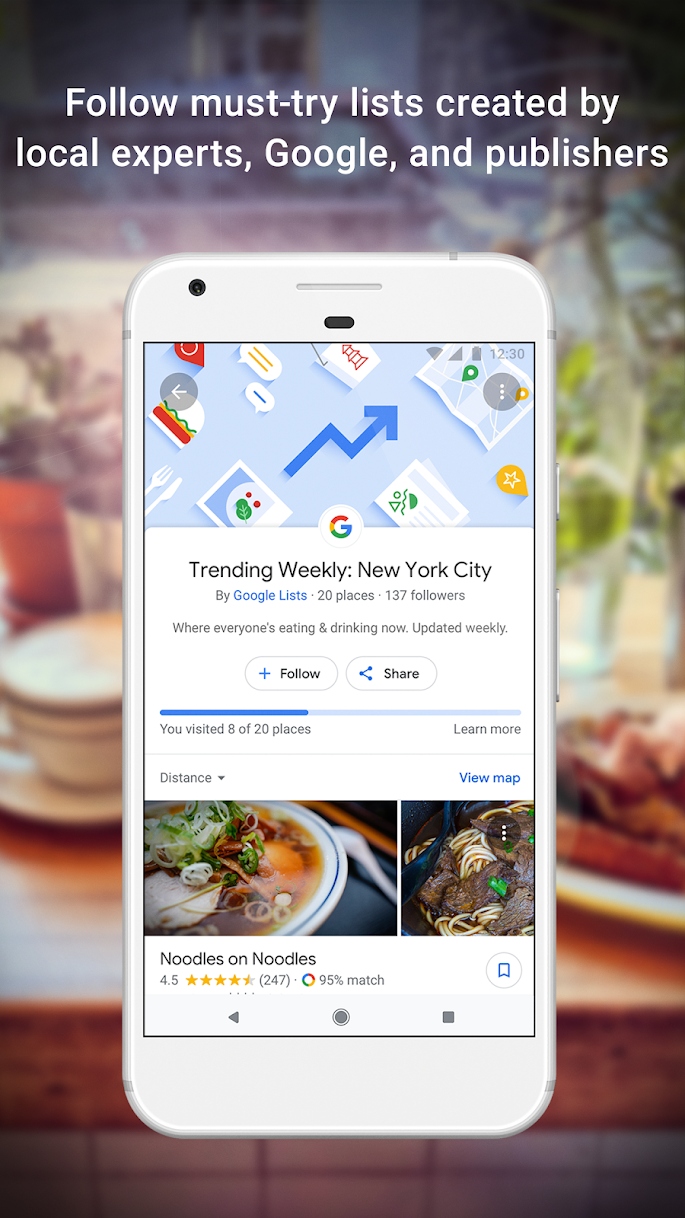 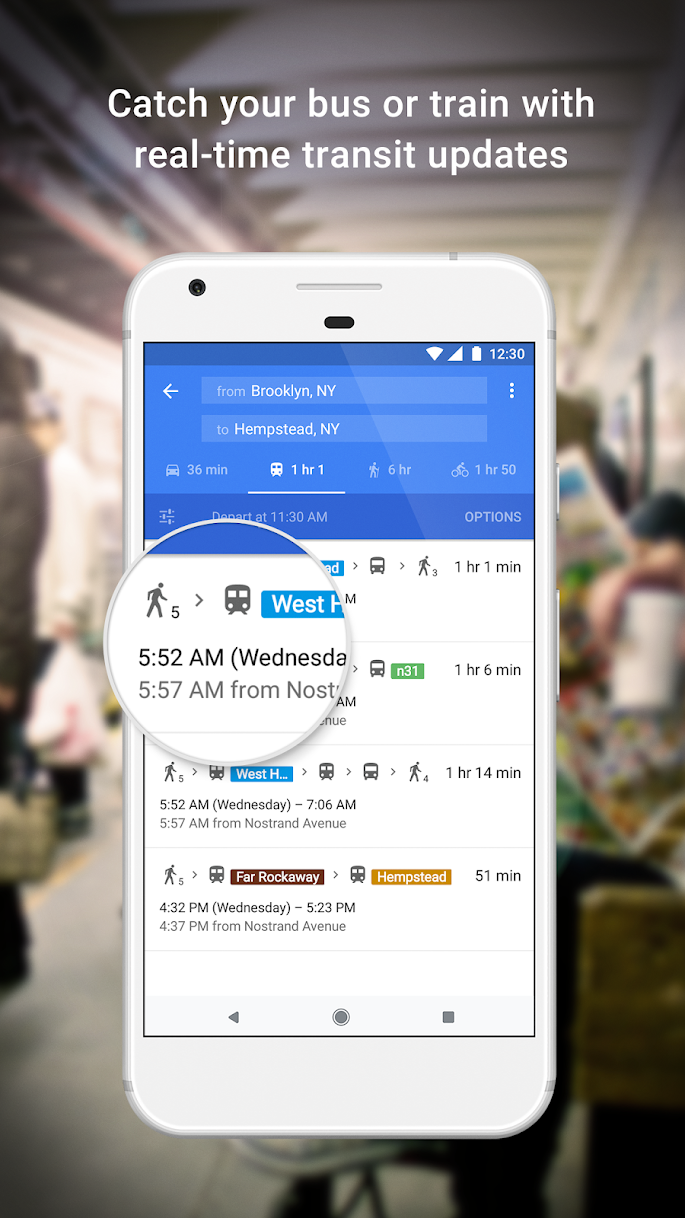 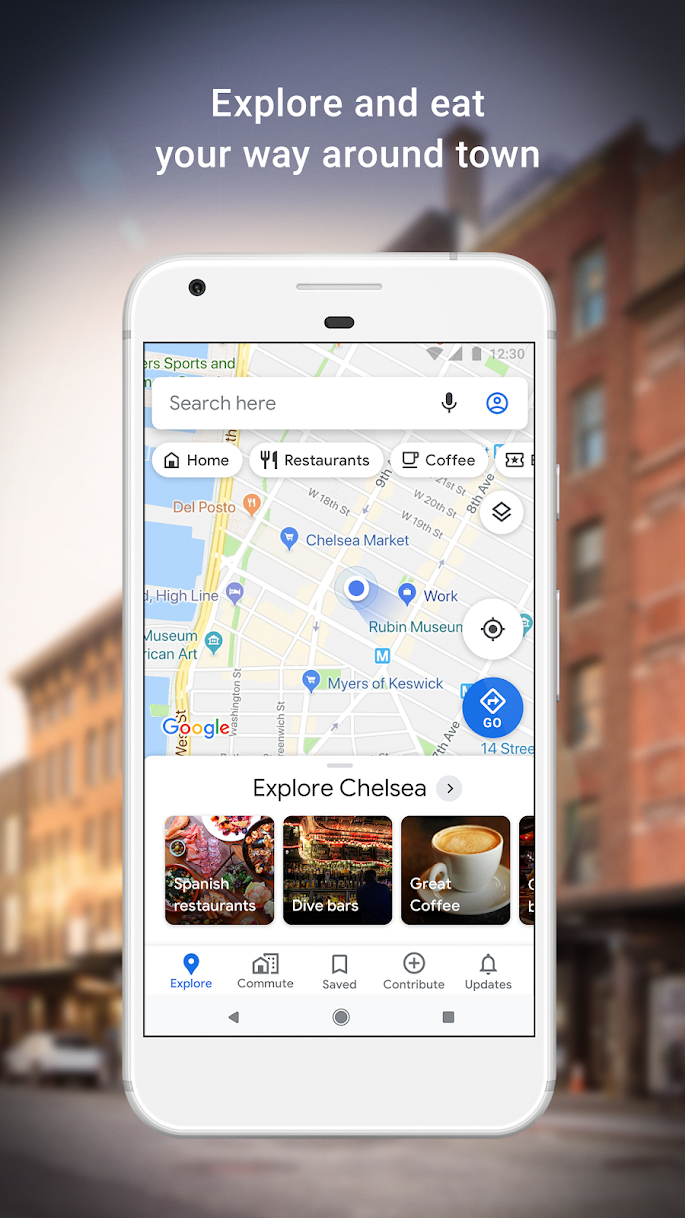 What is google maps?
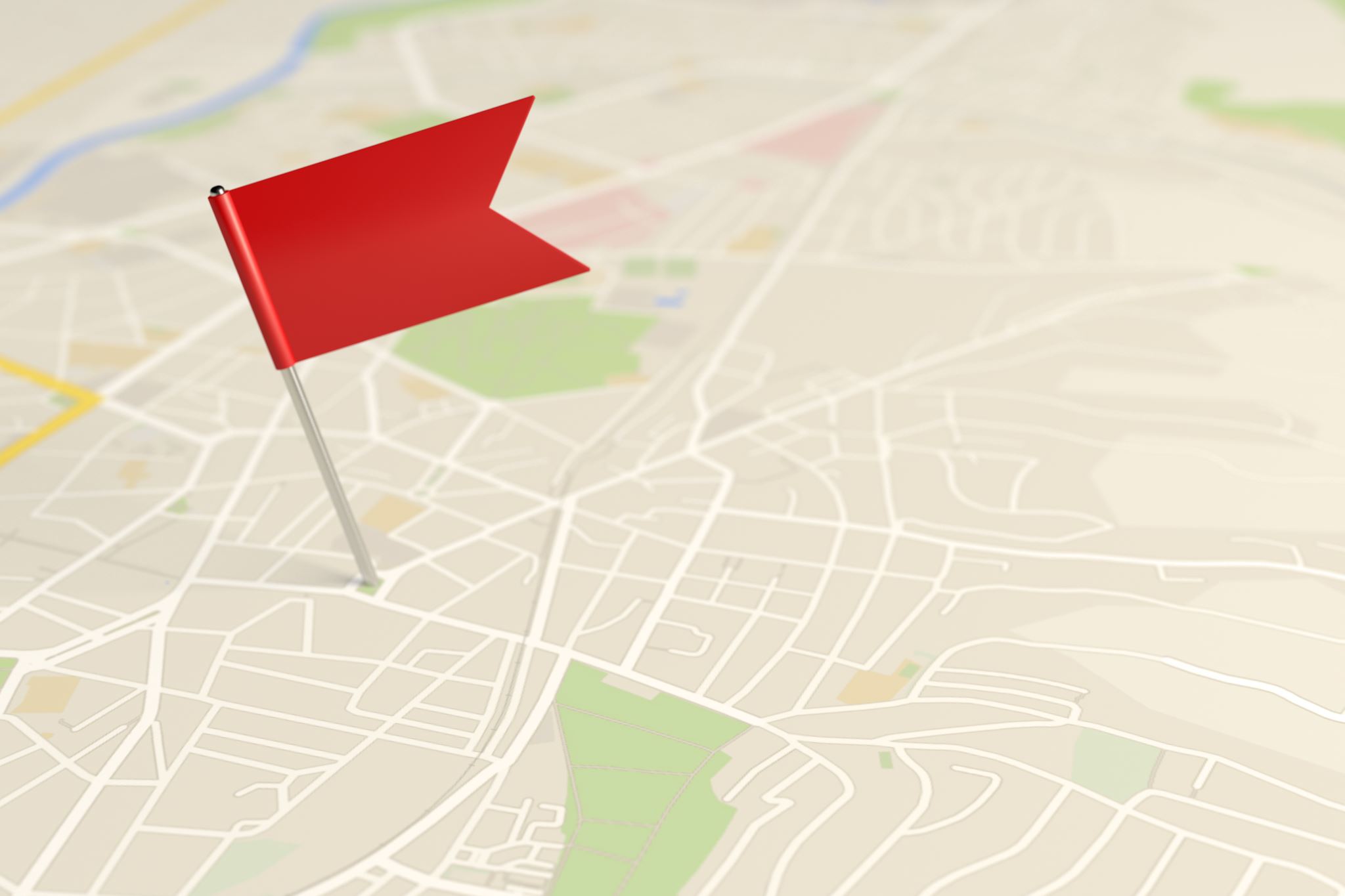 Where does evidence come from?
Generated by Google Maps
Current location
Navigate location directions
Search location
How to find evidence generated by google maps?
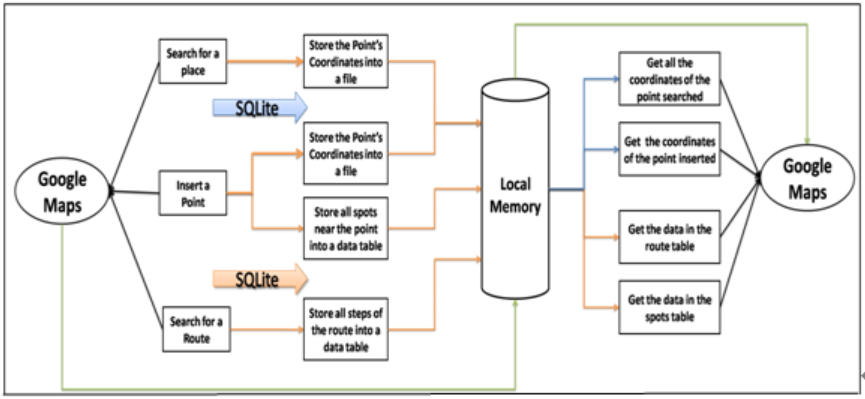 A location scenario using Google maps
Forensic questions related to maps
[Speaker Notes: https://www.geos.ed.ac.uk/~mscgis/11-12/s1104136/design.htm]
Location scenario
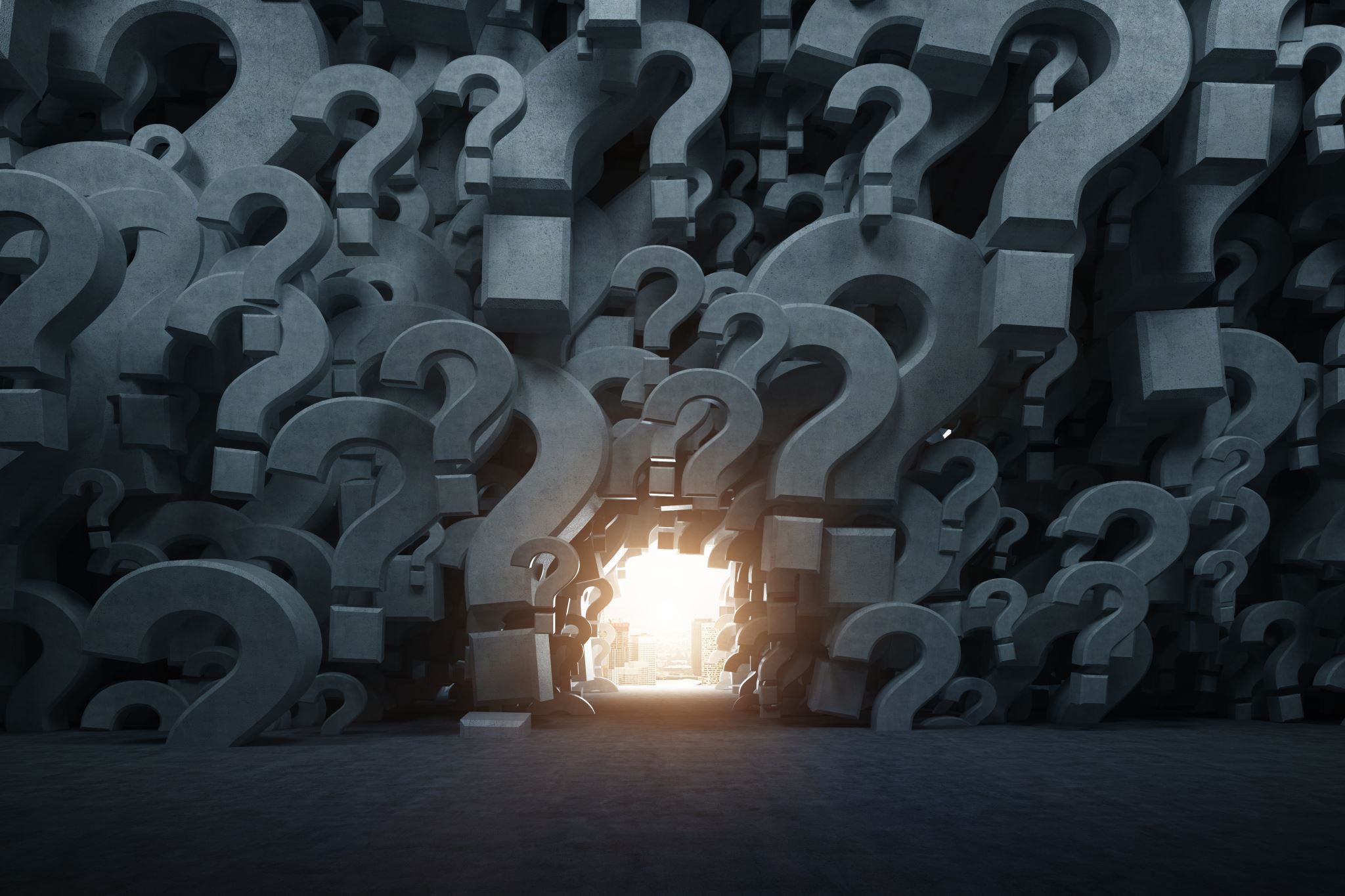 Forensic questions related to location data
Which places suspect visited and at what time?
Did suspect save any directions in offline mode?
What was the starting point of the suspect?
What was the distance from source to destination?
Which route suspect chose?
Was there any toll plaza on the way?
How long it took to reach the destination?
Did suspect make any stop on the way?
a. Which places suspect visited and at what time?
Step 1: find the database where location data is stored
Show Google Maps package structure
-L: Level
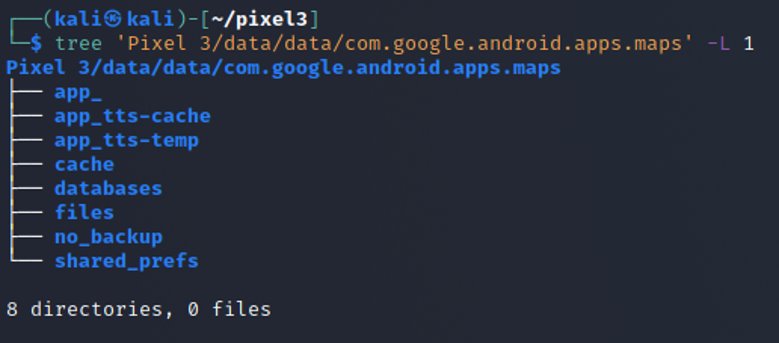 [Speaker Notes: Cmd: tree 'Pixel 3/data/data/com.google.android.apps.maps' -L 1]
Show Google Maps database
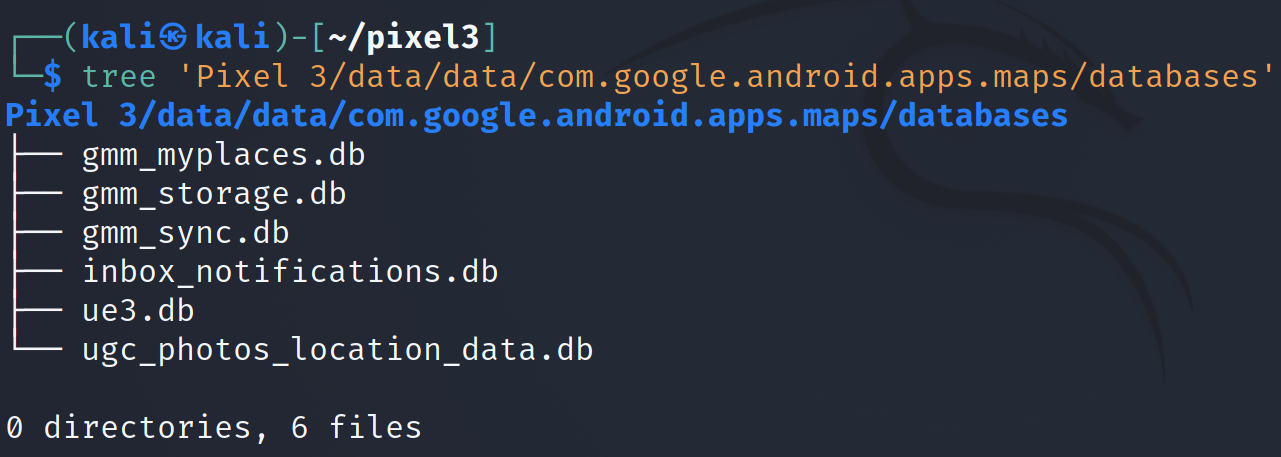 [Speaker Notes: Cmd: tree 'Pixel 3/data/data/com.google.android.apps.maps/databases']
Step 2: Find the table that contains location data with timestamps
Open the database (gmm_sync.db)
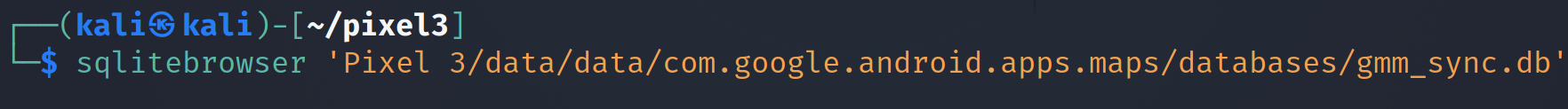 Tables in gmm_sync database
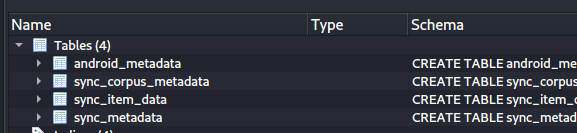 Table contains location data
[Speaker Notes: Cmd: sqlitebrowser 'Pixel 3/data/data/com.google.android.apps.maps/databases/gmm_sync.db']
Step 3: Find the column that contains location data along with the timestamp
Open the sync_item_data table
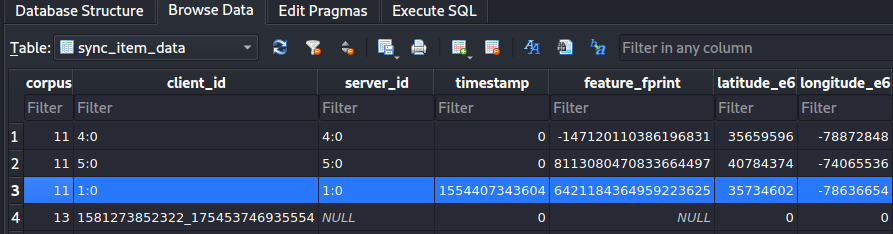 Use below link to find exact location using latitude and longitude​
 https://www.melissa.com/v2/lookups/latlngzip4/​
​
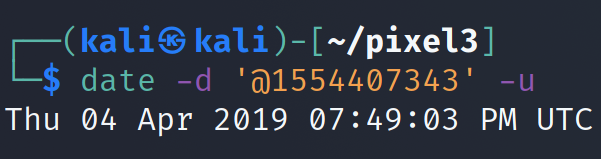 Solution to find location using latitude and longitude
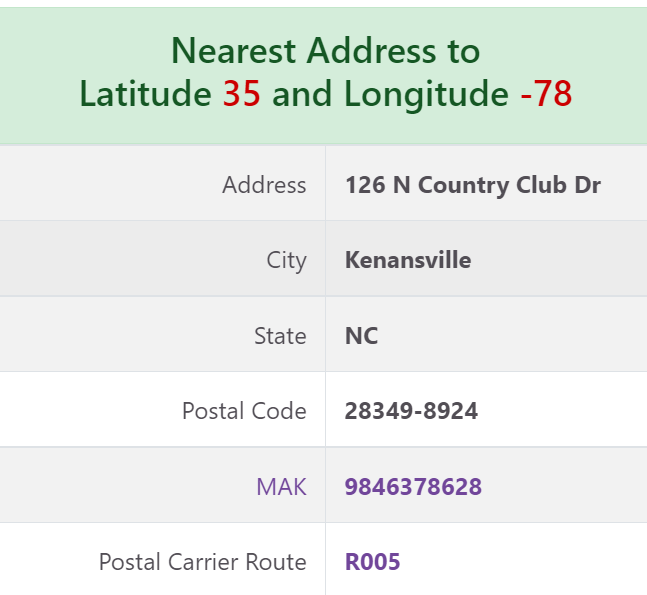 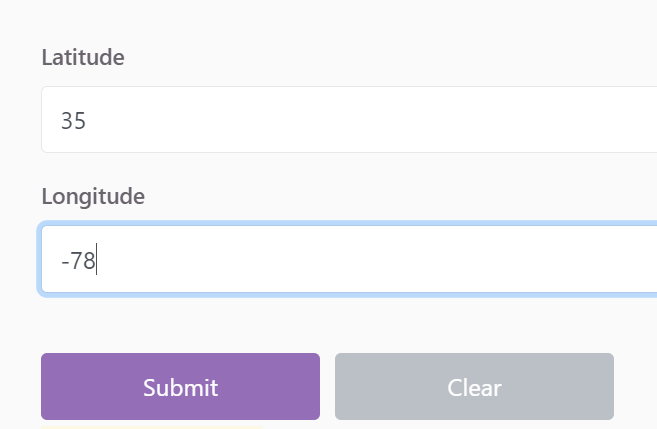 b. Did suspect save any directions in offline mode?
Step 1: Find the files folder where offline directions are stored
Show Google Maps package structure
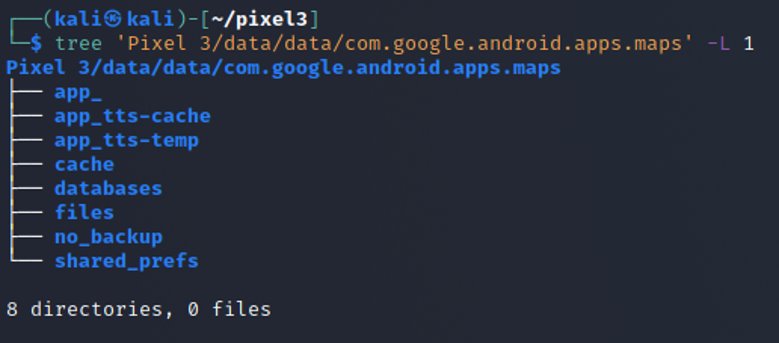 [Speaker Notes: Cmd: tree 'Pixel 3/data/data/com.google.android.apps.maps' -L 1]
Step 2: Find the file that contains offline directions
Show Google Maps files
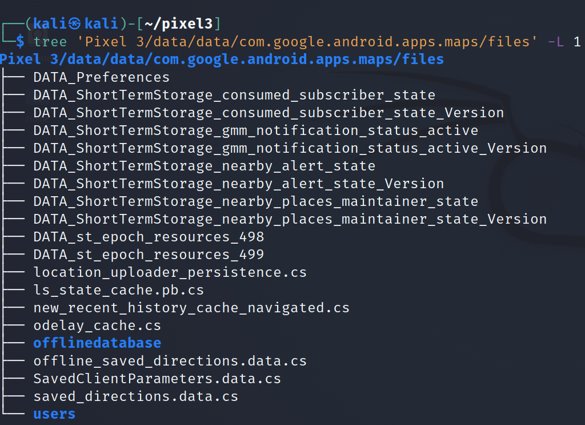 Step 3: Open the file that contains offline directions and look at the saved data
Open the file
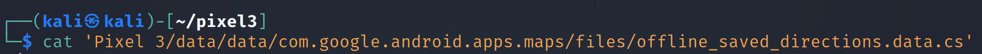 Offline saved directions of below location
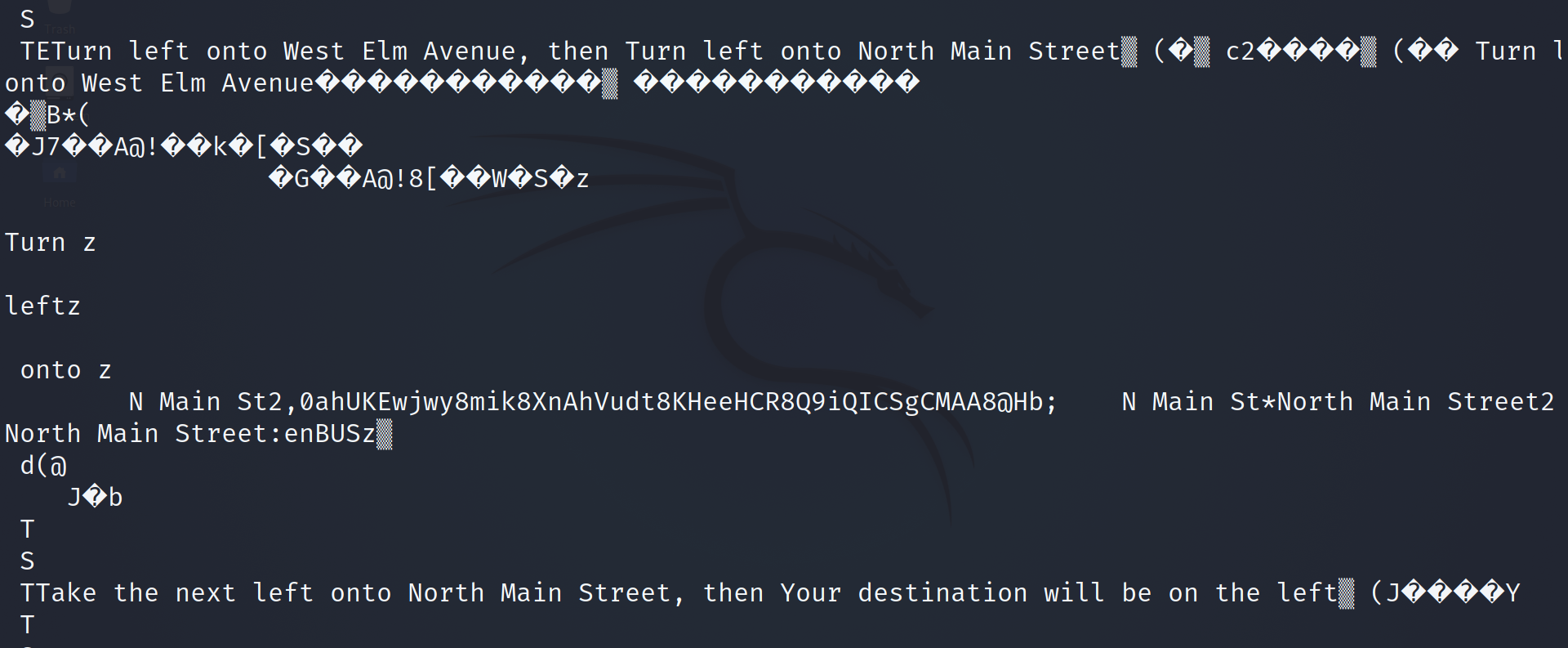 Solution
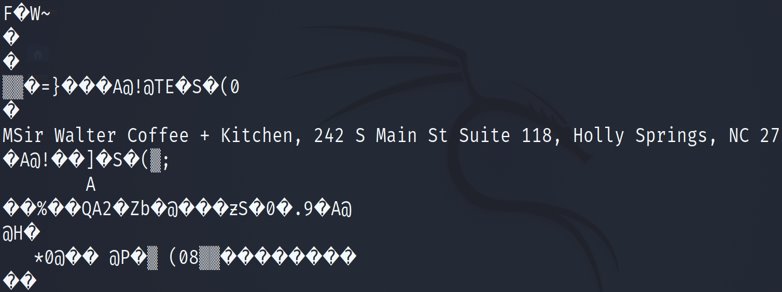 To summarize